Collaborating in a multigenerational workplace.
Discover what each generation has to offer and new strategies that can help you create an environment where everyone feels welcome. Don’t worry if you miss a day — you can always catch up tomorrow.
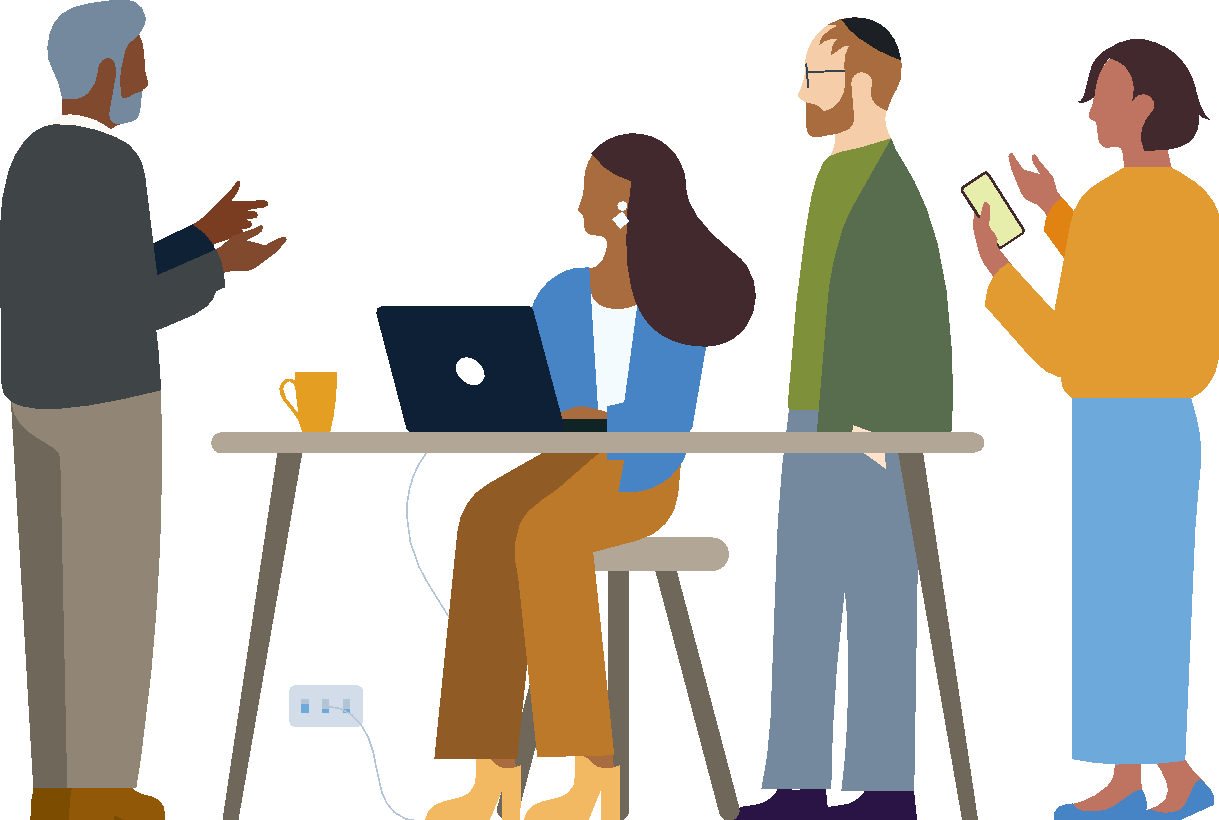 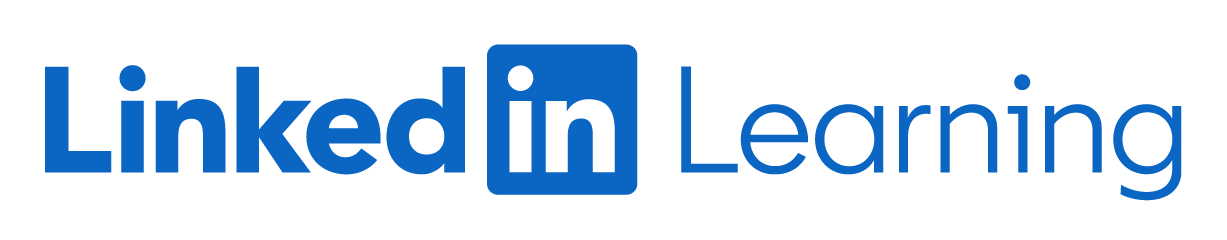